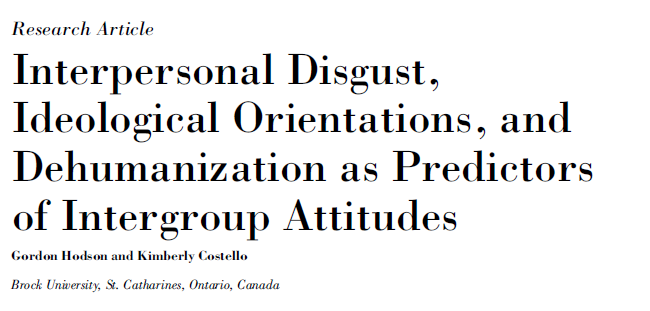 Does Disgust relate to inter-group attitudes?
We found: 
Disgust influences moral judgments

Other research finds: 
Disgust → avoidance and distancing
Prejudice involves avoidance and distancing

Therefore….
Disgust → Prejudice/ out-group attitudes
Disgust Sensitivity
People may differ in how easily they are disgusted by different things. 

Types of disgust: 
Core: “A bowel movement left unflushed in a public toilet”

Sex and death: ‘‘Touching a dead body’’

Interpersonal : ‘‘You sit down on a public bus, and feel that the seat is still warm from the last person who sat there’’
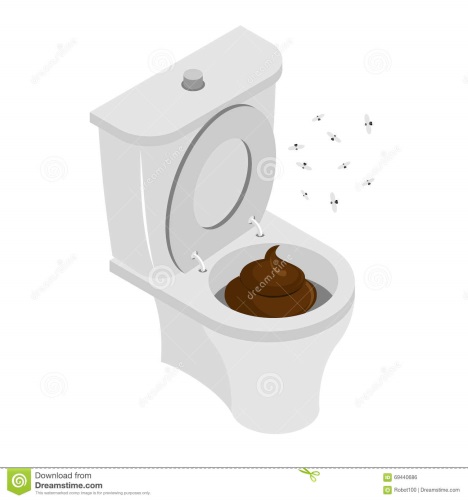 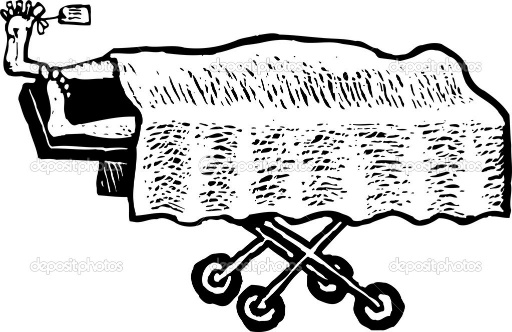 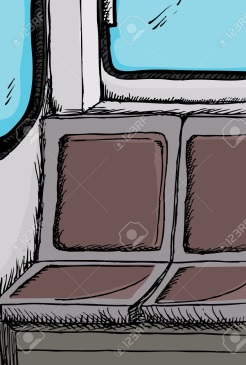 [Speaker Notes: Core is about protection from disease and infection

sex and death is about distancing oneself from reminders of animal nature or morality. A situation that might elicit death related disgust would be touching a dead body

What seems to be the defining feature of interpersonal disgust? 
Interpersonal disgust is concerns with interpersonal contamination both physically and in terms of ones’ soul or essence. A situation that might elicit interpersonal disgust is if you sit down on a public bus and feel that the seat is still warm 

Now which type of disgust sensitivity did Hodson and Costello think would be most strongly related to prejudice and negative attitudes towards outgroup members?]
Hodson and Costello (2007)
Main Hypothesis:
People with heightened interpersonal disgust sensitivity should have more negative attitudes towards outgroups

Secondary Aims:
Is this a function of concerns about disease? (e.g., perceived vulnerability to disease)

Is this explained by higher right-winged authoritarian attitudes or social dominance orientation
[Speaker Notes: Why disgust sensitivity?
Disgust signals danger; if disgusted by a person, you will avoid them.
More likely to be disgusted by things/ or people that/who are different from us.

RWA – things were better in the old days

SDO – there are inherent inequalities between people and society should reflect that.]
Methods
Who were the participants?

How did they measure attitudes towards groups?
Ethnic foreigners (outgroup)
deviant/low-status (outgroup)
familiar-traditional (outgroup)
English Canadian (in-group)

How did they measure disgust sensitivity?
Interpersonal
Core
Death/body
Sex

How did they measure perceived vulnerability to disease?

Is this a correlational or experimental design?
Overall Disgust
[Speaker Notes: Answers these at your tables

Canadians

Temperature scale and ratings scales

Is this]
Our Study
Outgroup attitudes:
Williams College Students
Elderly
Dogs (for fun…for later)
Cats (for fun…for later)

Ingroup attitudes:
AC students
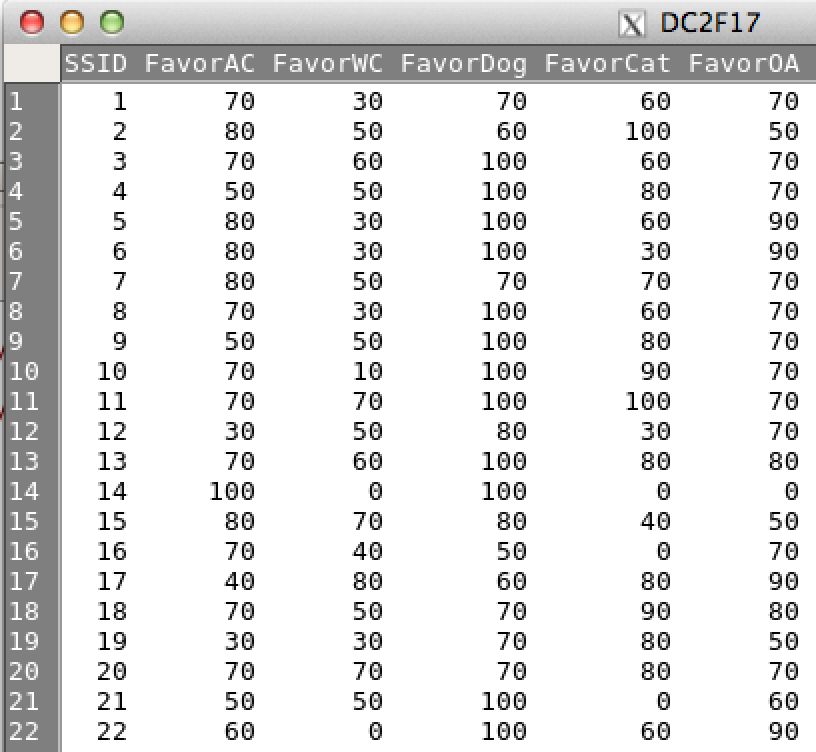 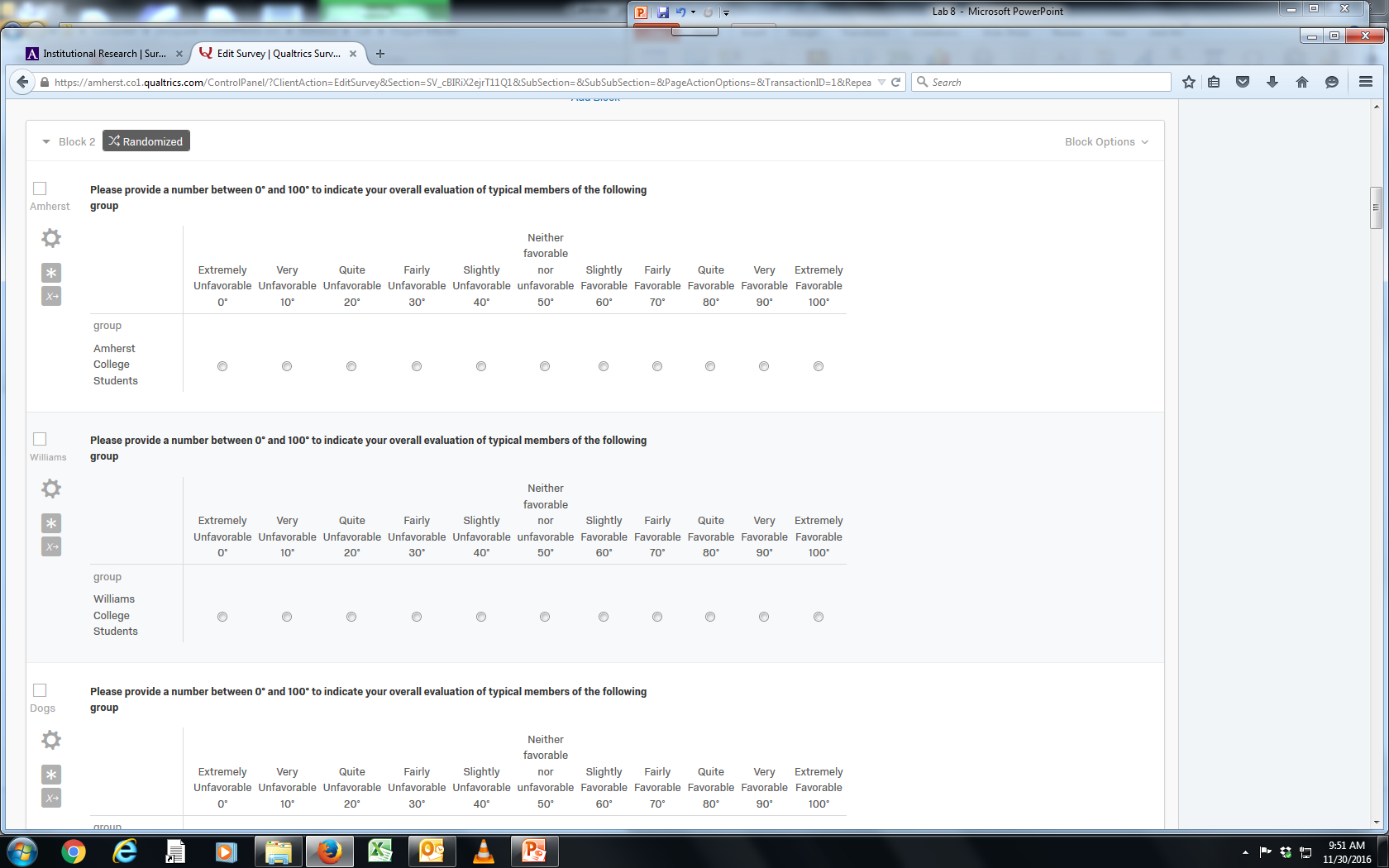 [Speaker Notes: Why would assessing the same groups as hodson and costello be potentially problematic in an Amherst College sample?]
Our Study
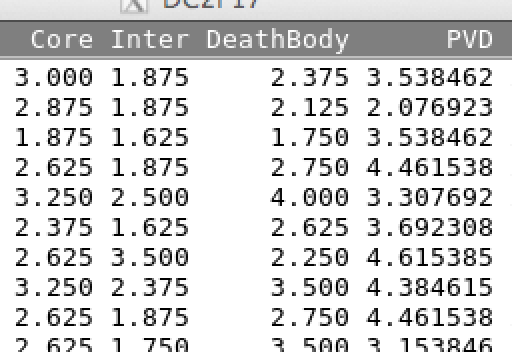 Disgust sensitivity 
    Rated 1 -4, ↑ more sensitive
Interpersonal
Core
Death/body envelope
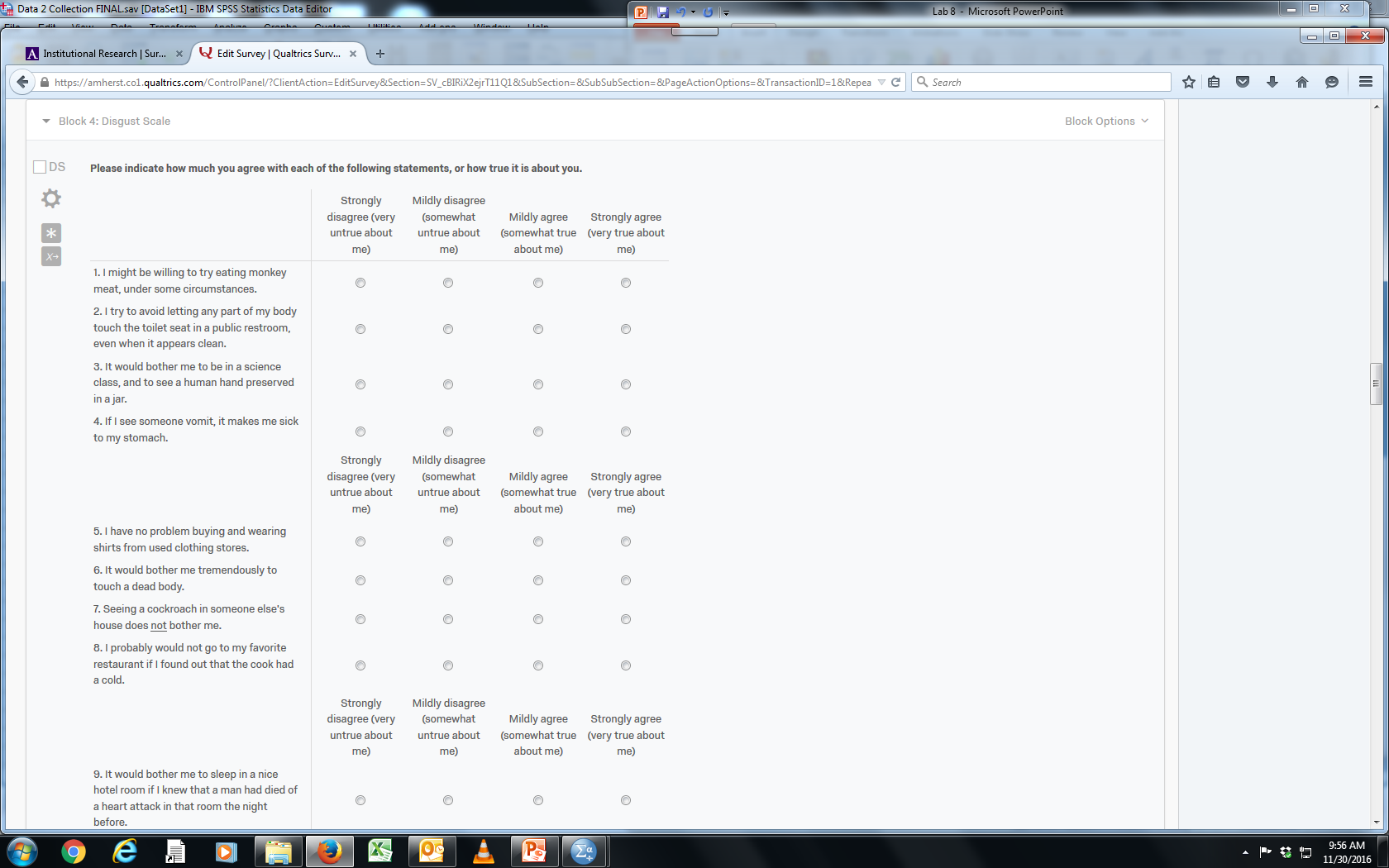 CORE→
INTER→
DEATHBODY→
[Speaker Notes: Removed Sex digust questions because they were pretty disgusting.  
Ethics of making people uncomfortable.  The ends didn’t justify the means.]
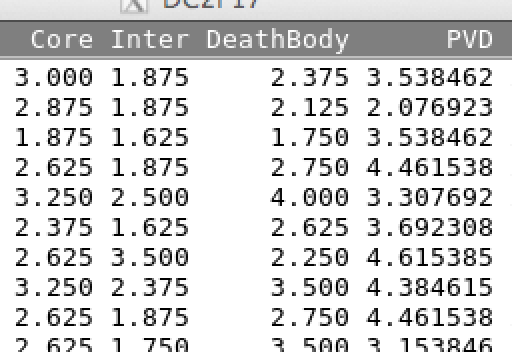 Our Study
Perceived Vulnerability to Disease
	Rated 1 – 7, ↑ more vulnerability
‘‘I suffer quite intense symptoms when I do get sick’’ 
‘‘I avoid using public telephones because of the risk that I may catch something from the previous user’’
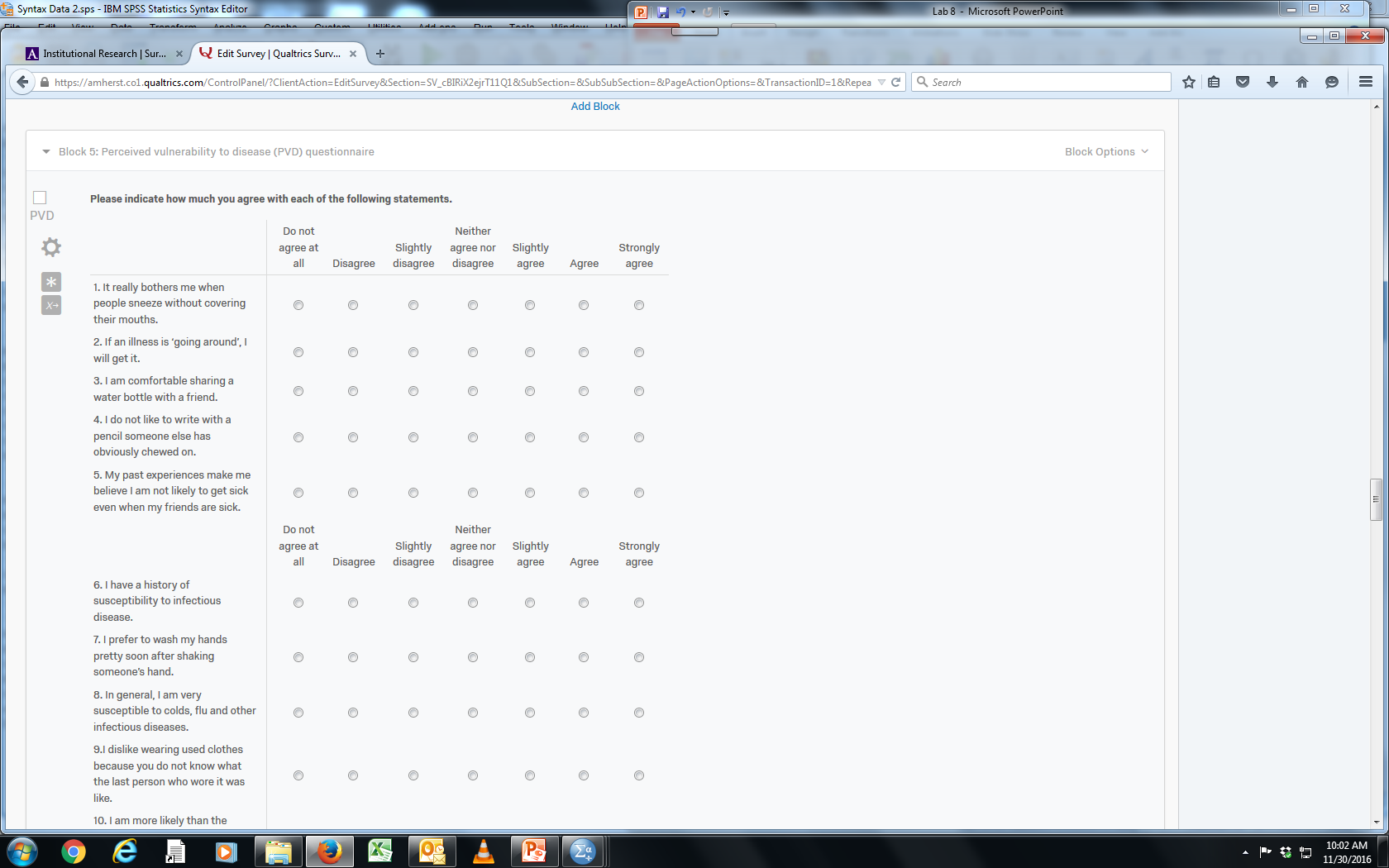 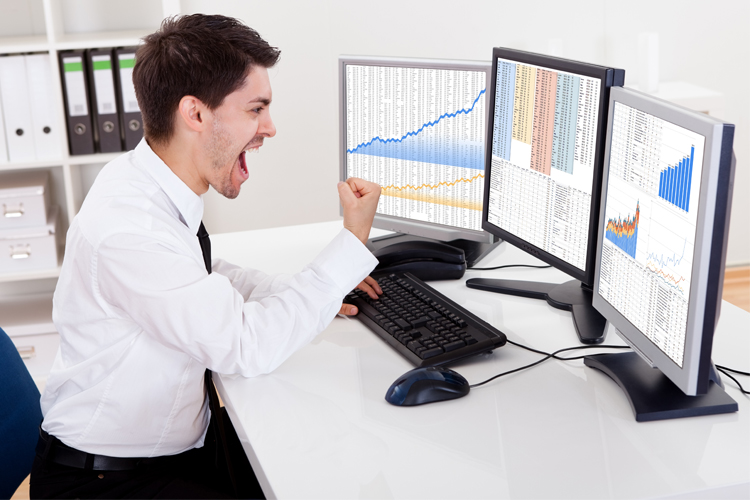 Additional measures for you to analyze in your final project (How FUN!)
Political view, gender identity, age, AC year…
Personality traits (e.g., extroversion)
Self-esteem
Germ-phobia
Motivations to control prejudice
Social dominance orientation
Right-wing authoritarianism
….and much much more!
Preliminary Analyses
Mean and SD of main variables:
Attitudes (AC, Williams, Elderly)
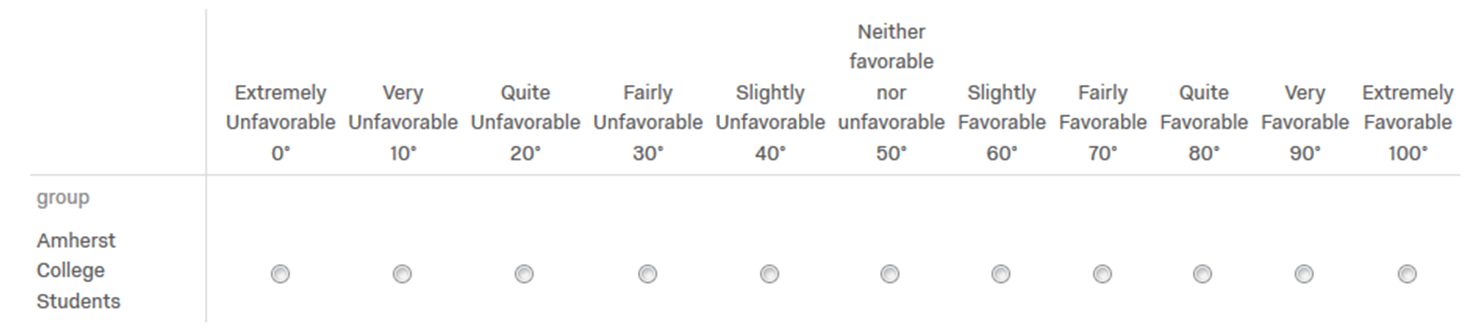 mean        sd 	   se(mean)   n
FavorAC   68.33333   22.65315   2.067940   120
FavorOA   68.33333   18.93524   1.728543   120
FavorWC   46.58333   20.64082   1.884240   120
Preliminary Analyses
Mean and SD of main variables:
Disgust (Interpersonal, Core, Death)
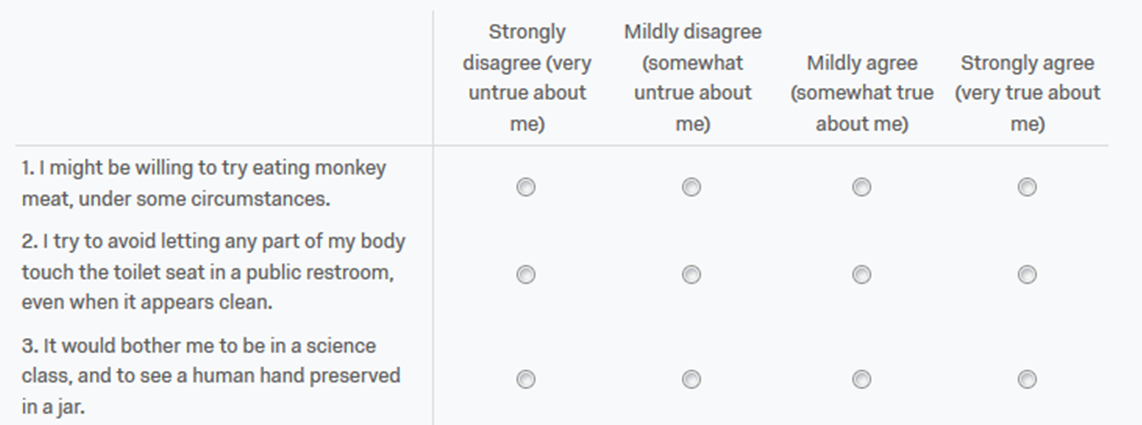 1
3
2
4
mean     sd      se
Core        2.63    0.49    0.04 
DeathBody   2.62    0.65    0.06
Inter       2.11    0.57    0.05
Preliminary Analyses
Mean and SD of main variables:
Perceived Vulnerability to Disease
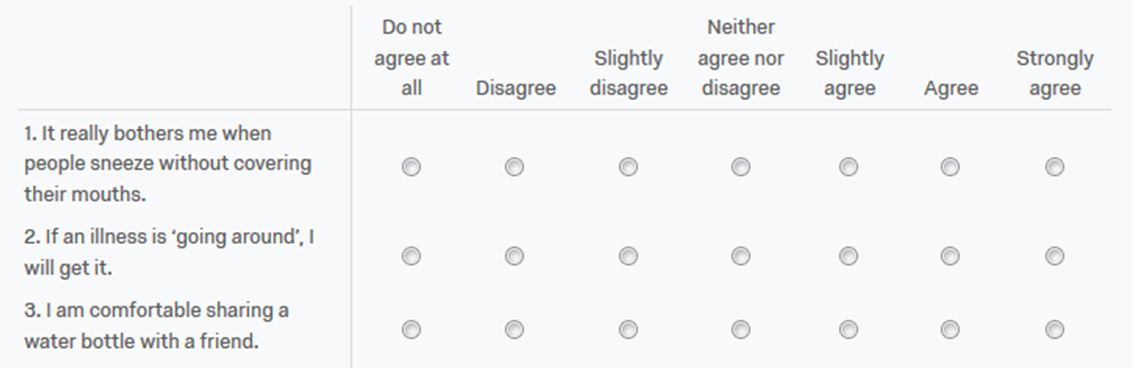 5
6
7
3
4
1
2
mean      sd      se
 3.85     0.73    0.067